NNSA Office of Packaging and Transportation, NA-531
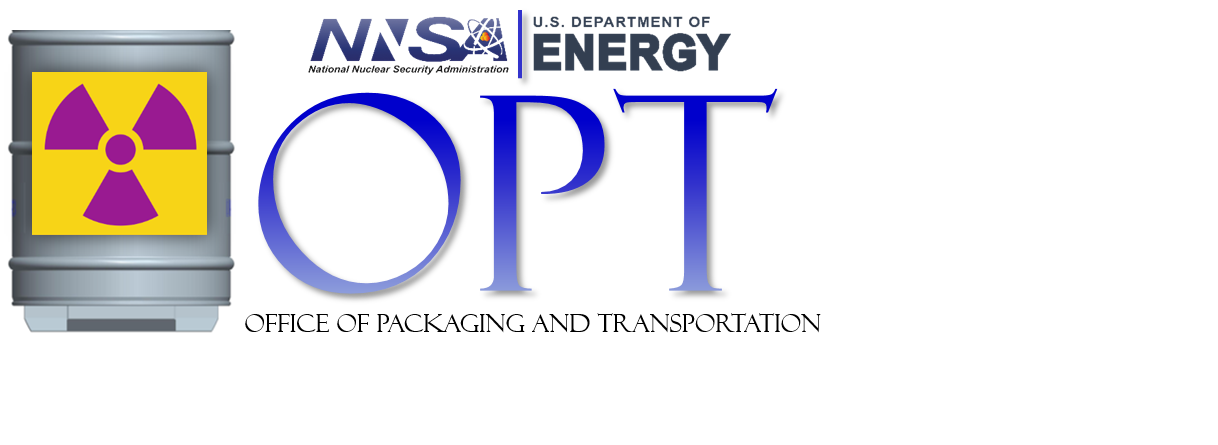 Chad E. Thompson
Package Certification Engineer
Agenda
NNSA OPT Parent Organization
NNSA OPT Functional Areas
NNSA OPT Updates
Certified, or Compliant Packages
SNL Designed Packages
SRNL Designed Packages
Y-12 Designed Packages
Noncompliant Risk Based Packages
Key Takeaways
2
NNSA Parent Organization, NA-50
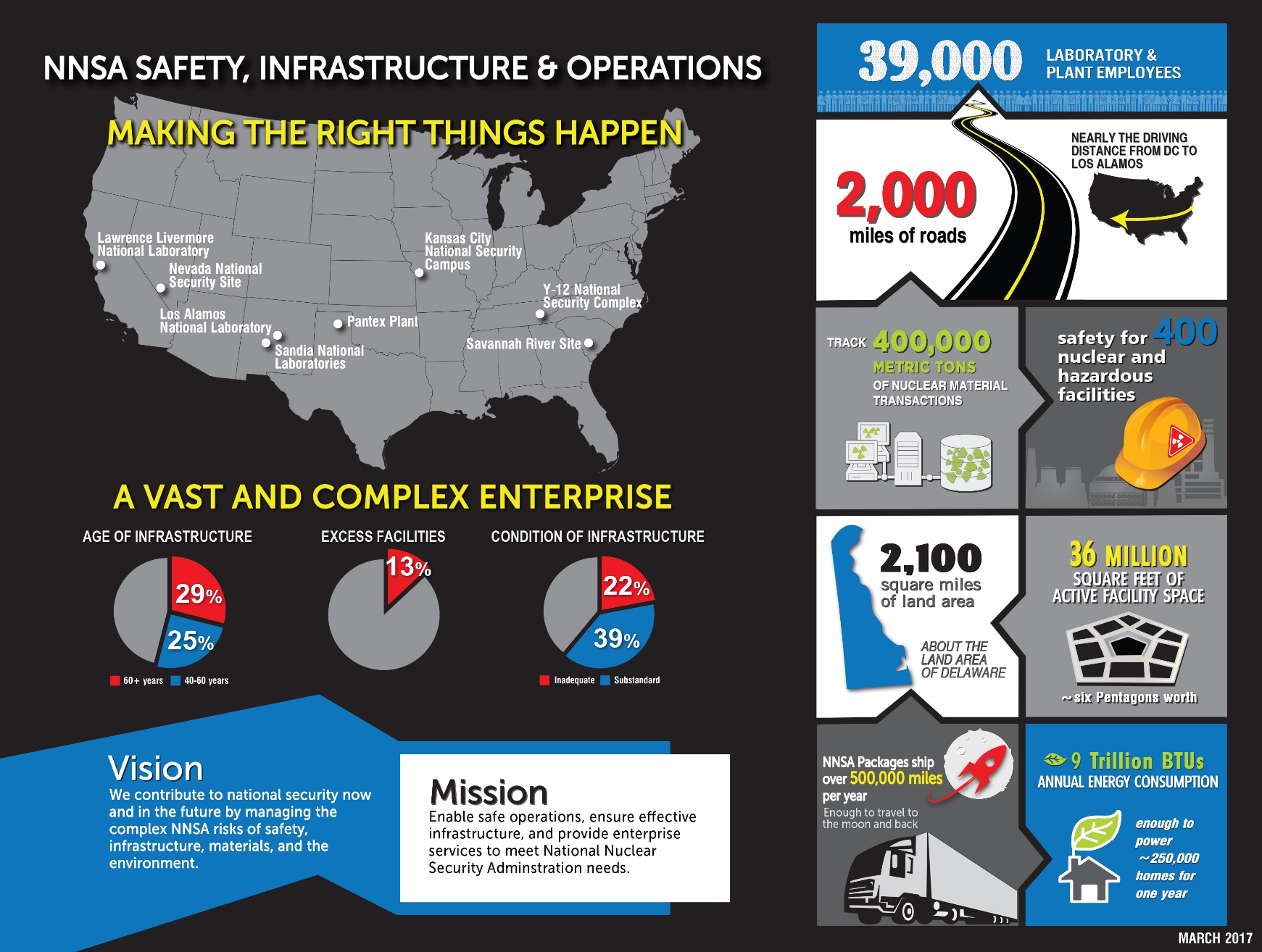 3
NNSA OPT Functional Areas
4
NNSA OPT Updates
New Leadership - NNSA OPT Director is Kathy Schwendenman
We are making a concerted effort to foster new relationships through outreach to the NNSA sites and fellow program offices.
Partnering with DOE Environmental Management (EM) OPT, EM-4.24 on numerous initiatives.
Packaging Program Management has been transferred to the NNSA Office of Infrastructure Operations & Modernization, NA-522
Ahmad Al-Daouk remains the NNSA CO at this time.
5
Certified, or Compliant Packages
10 CFR 71 only applies to fissile, or Type B quantities of radioactive material
Certified package means the package has demonstrated compliance with all applicable requirements of 10 CFR 71.  NNSA issues OTCs for certified packages.
10 CFR 71 specifies test conditions for normal and accident transportation environments
Non-fissile, less than Type B (Type A, limited quantity, etc.) packages are governed by the DOT Hazardous Materials Regulations (49 CFR Parts 100-185) and do not need to be reviewed and approved by a competent authority
6
SNL Designed Packages
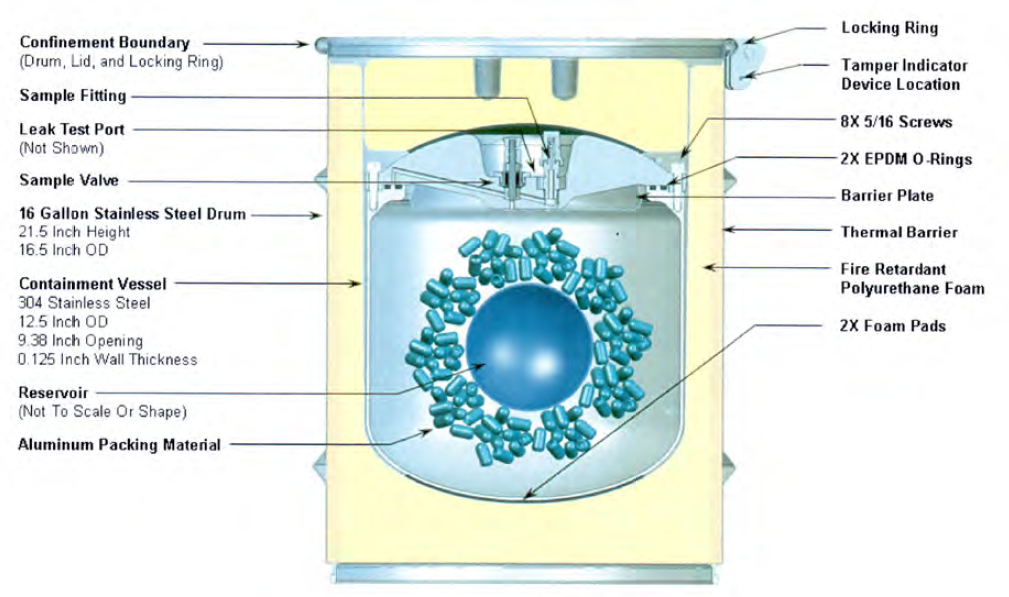 H1616 Tritium Containers (most frequently used package in the complex)*
PAT-1 (container certified for air transport of plutonium)
AWG711 (concept phase only, for air transport of plutonium)
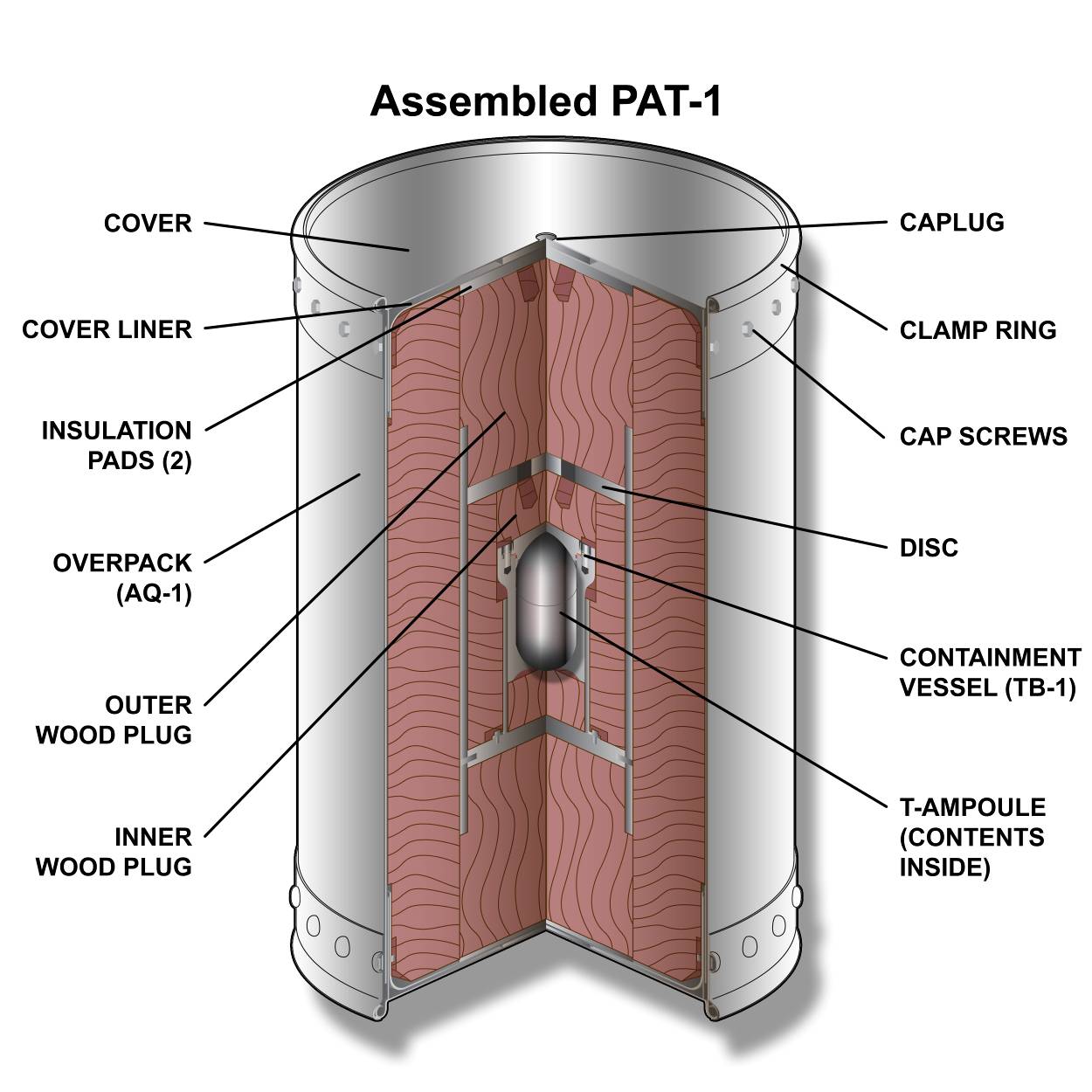 *The H1616 is very small, only 21 inches tall and 150 lbs
  The PAT-1 is large, nearly five feet tall
7
SRNL Designed Packages
Bulk Tritium Shipping Package (BTSP)
SR-101 Reservoir Package
9977/H1700
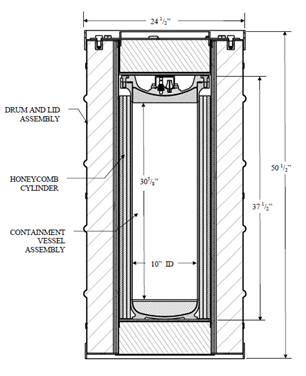 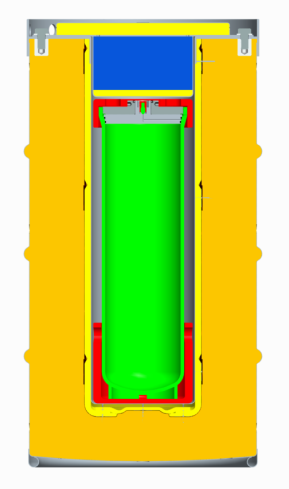 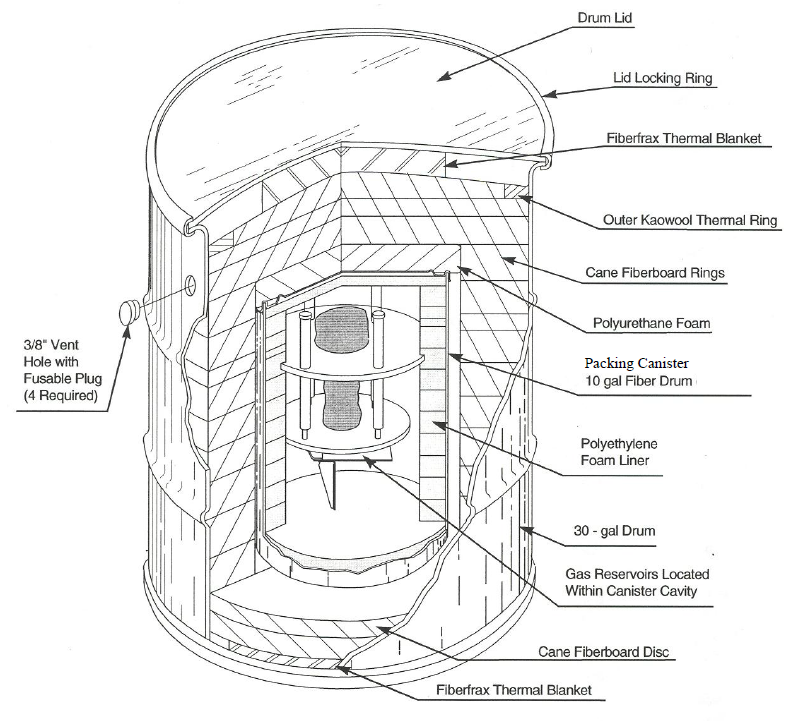 8
Y-12 Designed Packages
These are all certified Type B(U)F containers
The DT containers ship primarily CSAs, and HEU metal
The DPP-2 ships a variety of fissile assemblies
The ES-2100 and ES-3100 ship HEU
DT-20
19” dia 
40” tall
DT-23
18” dia 
26” tall
MD-2
17” dia 
24” tall
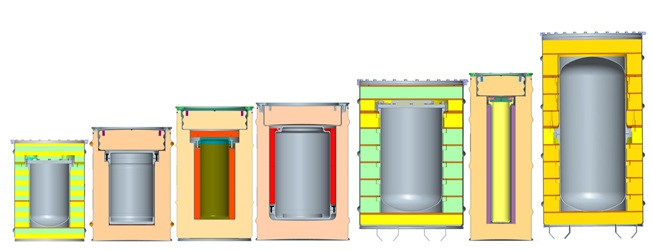 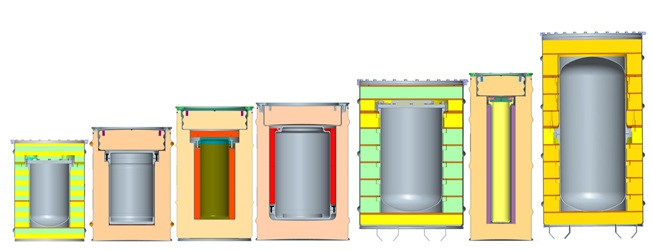 ES-2100
8” dia 
20” tall
DPP-2
12” dia 
17” tall
DT-22
13” dia 
17” tall
Various Others
Model FL (pits)
435-B Shipping Cask (NA-20 sealed sources)*
380-B Shipping Cask (NA-20 sealed sources)*

*Supports the Off-Site Source Recovery Program (OSRP)
10
Noncompliant Risk Based Packages
NNSA also ships packages that have not, or cannot demonstrate compliance with either the 10 CFR 71 requirements, or the DOT Hazardous Materials Regulations.  
These packages are regulated by DOE O 461.1C, and evaluated by the risk the shipment presents to the public, worker, and environment.
Offsite Transportation Authorizations (OTAs), or Offsite Transportation Directions (OTDs), are issued for risk based packages.
OTAs and OTDs are usually issued for weapon assemblies, but may also be issued for drum type packages.
11
Key Takeaways
NNSA OPT Parent Organization Link
NNSA OPT Functional Areas
Certified, or Compliant Packages
OTA and OTD for noncompliant Risk Based Packages
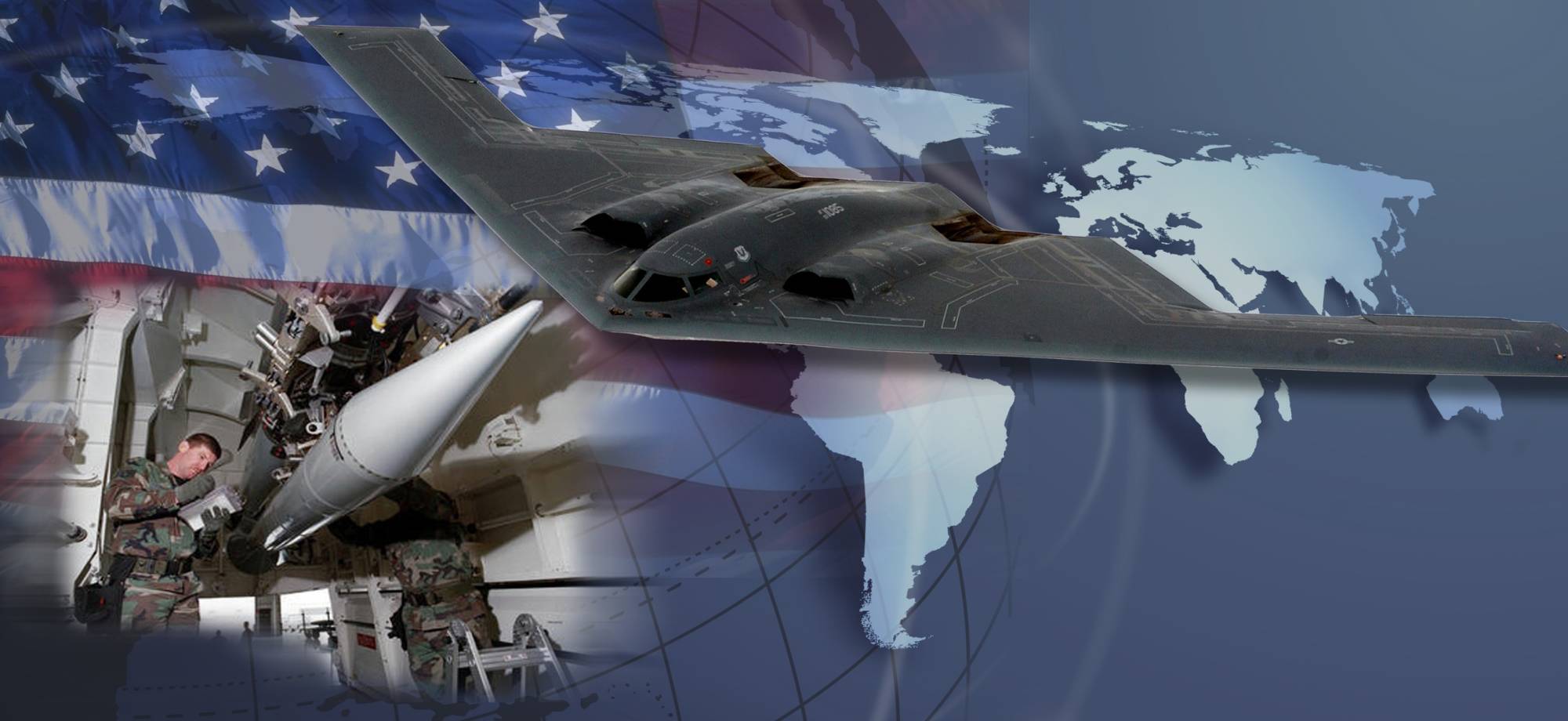 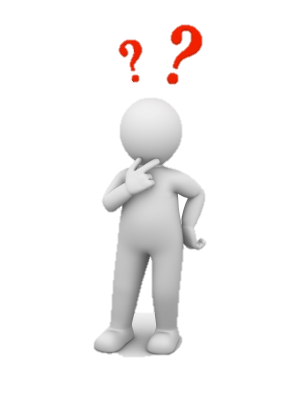 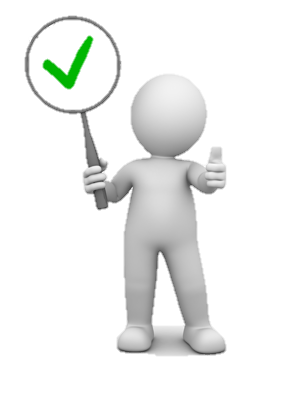 12
Thank you for your time.
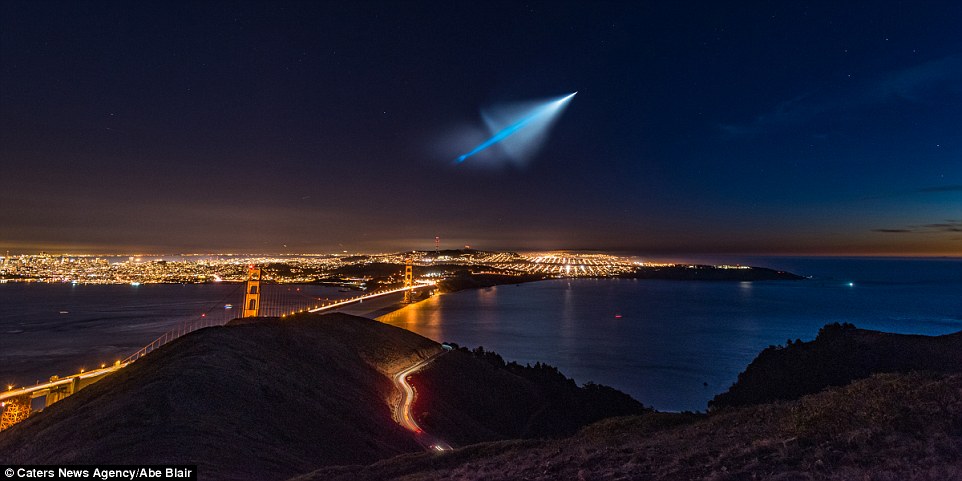 13